Year 1 Spring Block 3 MeasurementLength and Height
Compare lengths and heights
NCLO: Compare, describe and solve
practical problems for:
lengths and heights (for
example, long/short,
longer/shorter, tall/short.
Vocabulary
length ,long, short, longer, shorter, tall, small, taller, smaller, equal, stem sentence
Key vocabulary and questions
Which person is taller/shorter? 
Which pencil is shorter/longer? 
Are we measuring the height or length of something? 
What is the same? What is different? 
How can we describe the height of the houses?
Fluency
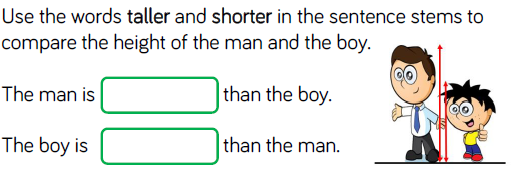 Fluency
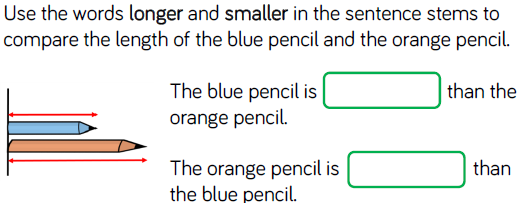 Fluency
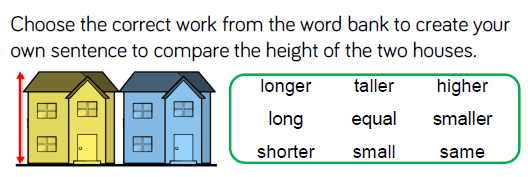 Reasoning and problem solving
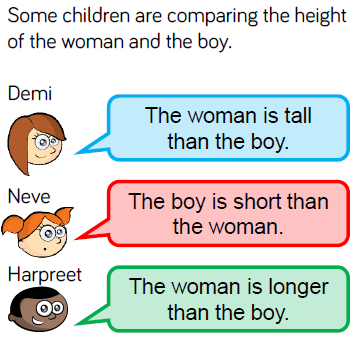 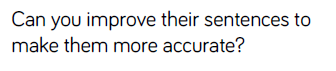 Reasoning and problem solving
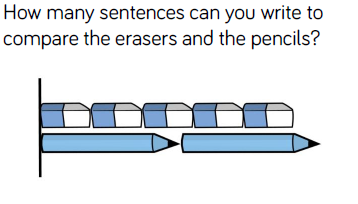 Reasoning and problem solving
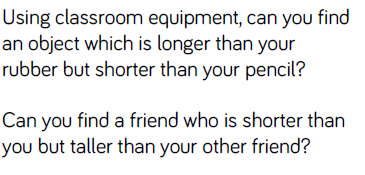 Year 1 Spring Block 3 MeasurementLength and Height
Measure length 1
NCLO: Measure and begin to record
lengths
Vocabulary
non-standard units, cubes, hands, straws measure, length, height.
Key vocabulary and questions
What other things could you use to measure how long a pencil is?
Would you use the same piece of equipment to measure the length of the classroom? Why?
What could you use to measure how tall you are?
How much longer is the pencil than the rubber?
How much shorter is the rubber than the pencil?
Fluency
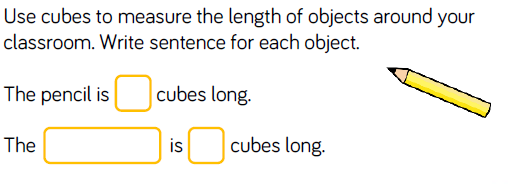 Fluency
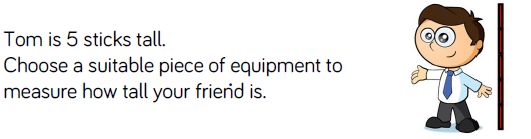 Fluency
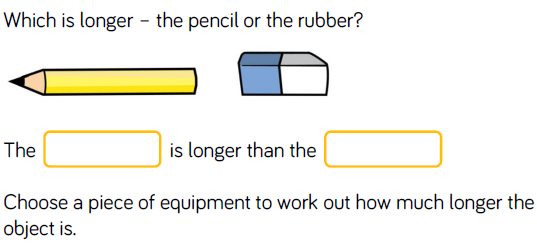 Reasoning and problem solving
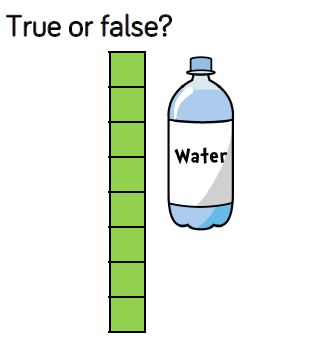 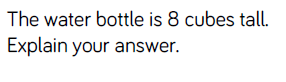 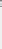 Reasoning and problem solving
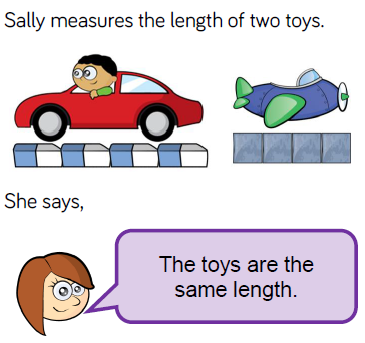 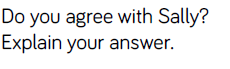 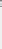 Year 1 Spring Block 3 MeasurementLength and Height
Measure length 2
NCLO: Measure and begin to record
lengths
Vocabulary
non-standard units, cubes, hands, straws, ruler, vary,  standard unit of measurement, centimetre (cm) measure, length, height.
Key vocabulary and questions
What do the numbers on the ruler mean? (1 cm etc)
Where should we place the end of the object to start measuring?
Does the ruler look like anything else we have used? (number line)
Can you count how many cm the ______ measures?
How does using a ruler help us to compare objects?
Fluency
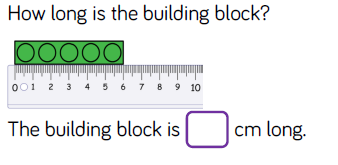 Fluency
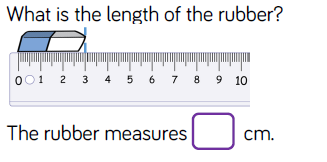 Fluency
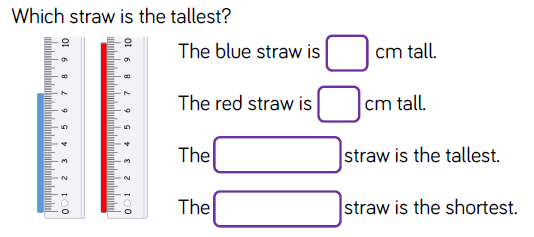 Reasoning and problem solving
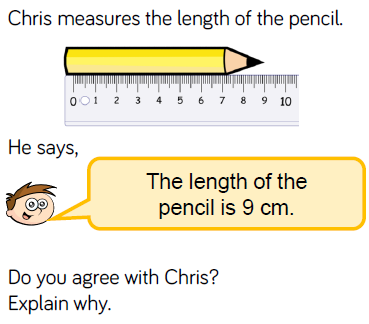 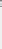 Reasoning and problem solving
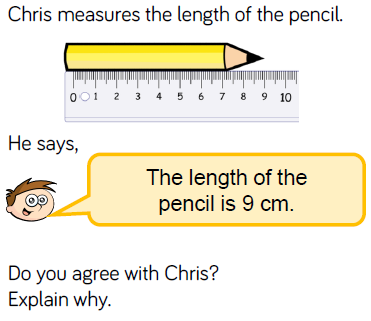 Reasoning and problem solving
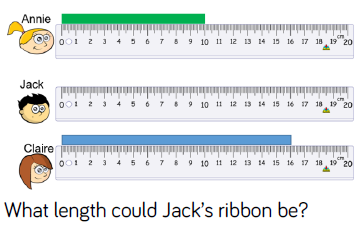 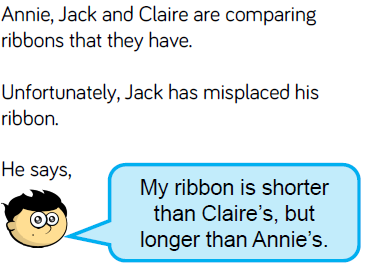